CMSC 491/635
Volume Rendering
Volume data
3D Scalar Field: F(x,y,z) = ?
Implicit functions
Voxel grid
Scalar data
Density
Temperature
Wind speed
…
Implicit functions
Blobs [Blinn 82]

Metaballs [Nishimura 83]
Soft Objects [Wyvill 86]
Polynomial approximation for exp()
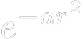 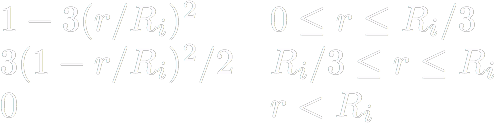 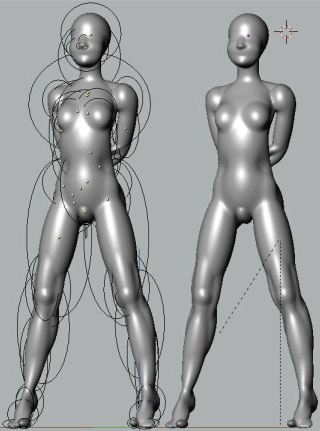 Philo Vivero http://faemalia.org
[Speaker Notes: Equations:
e^{-a r^2}
\begin{array}{ll}1-3(r/R_i)^2 & 0 \le r \le R_i/3\\3(1-r/R_i)^2/2 & R_i/3 \le r \le R_i\\0 & r < R_i\end{array}]
Voxels
Sampled volume
Usually in a grid
Measured
MRI, CT scan, …
Computed
Sample geometric model
Finite element simulation
…
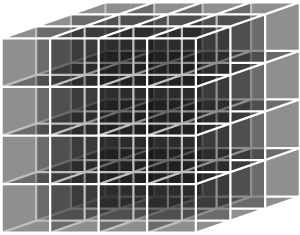 Isosurface rendering
F(x,y,z) – c = 0 (for some given c)
Isosurface normal: F
Implicit: Point repulsion [Witkin 92]
Voxel: Marching cubes [Lorensen 87]
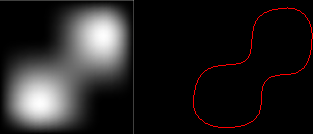 Marching cubes
Estimate intersection  point on each edge
Same criteria (e.g. linear interpolation)
Polygons will match
Use template for polygons
28 possibilities, 15 “unique”
Store templates in table
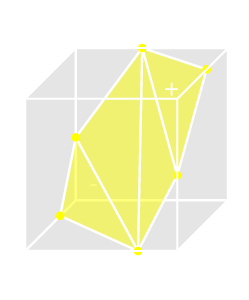 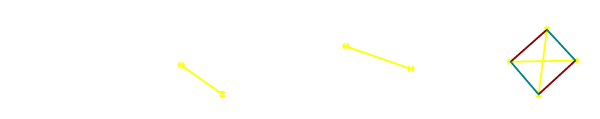 Marching tetrahedra
Decompose volume into tetrahedra
Avoids ambiguous “opposite corner” cases
24 = 16 cases, 3 unique
0 or 4 points inside (0 triangles)
1 or 3 points inside (1 triangle)
2 points inside (2 triangles)
Direct volume rendering
Model as translucent material
Color and extinction         , 
Attenuation along ray
  
Attenuated color at
 
Accumulate attenuated colors along ray
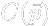 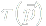 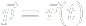 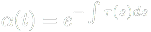 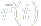 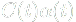 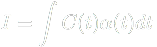 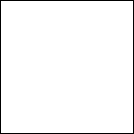 [Speaker Notes: Equations
C(\vec{p})
\tau(\vec{p})
\vec{p}=\vec{r}(t)
\alpha(t)=e^{-\int{\tau(s) ds}}
\vec{r}(t)
C(t) \alpha(t)
I=\int{C(t) \alpha(t) dt}]
Simplify volume integral
Numeric integration, step size d
 
Color of ray segment

Back to front composite
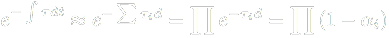 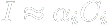 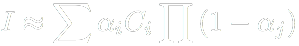 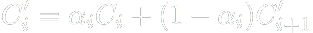 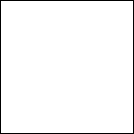 [Speaker Notes: Equations:
e^{-¥int{¥tau dt}} ¥approx e^{-¥sum{¥tau_i d}} = ¥prod{e^{-¥tau_i d}} = ¥prod{(1-¥alpha_i)}
i ¥approx ¥alpha_i C_I
I ¥approx ¥sum{¥alpha_i C_i ¥prod{(1-¥alpha_j)}}
C'_i = ¥alpha_i C_i + (1-¥alpha_i) C'_{i+1}]
Transfer functions
Map scalar to color and/or opacity
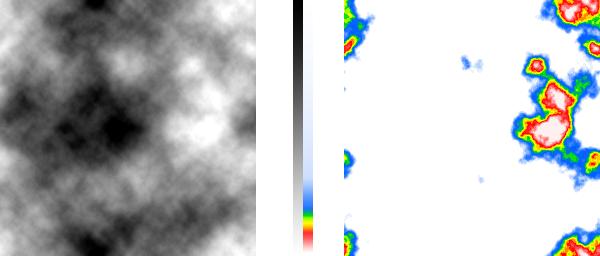 Appearance
Additive / pseudo-XRay
Volume lighting:        , 
                                      
Directional derivative
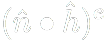 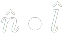 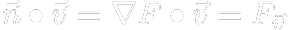 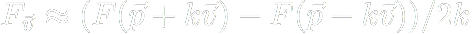 [Speaker Notes: Equations
¥hat{n}¥bullet¥hat{l}
(¥hat{n}¥bullet¥hat{h})^e
¥vec{n}¥bullet¥vec{v} = ¥nabla F ¥bullet ¥vec{v} = F_{¥vec{v}}
F_{¥vec{v}} ¥approx (F(¥vec{p}+k¥vec{v}) - F(¥vec{p}-k¥vec{v}) )/ 2k]
Rendering methods
Ray casting
Splatting
Texture accumulation
Shear-warp
Fourier volume rendering
Ray casting
Straightforward numerical integration
Uniform steps along ray
Resample volume to sample points
Before classification and/or shading
After classification and/or shading
Splatting [Westover 90]
Resample directly onto screen
Each voxel contributes kernel footprint
Reconstruction + pixel filter
Accumulate back-to-front
Shear-warp [Lacroute 94]
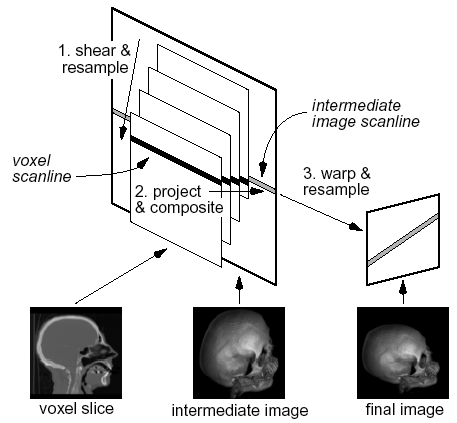 Texture accumulation
Let texturing hardware resample
Accumulate back-to-front
3D textures
Render slices parallel to image plane
Shift accesses for            , 
2D texture slices
Slice sets perpendicular to each axis
Choose set most parallel to image plane
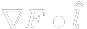 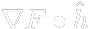 [Speaker Notes: Equations
¥nabla F ¥bullet ¥hat{l}
¥nabla F ¥bullet ¥hat{h}]
Pre-integrated texture [Engel 01]
Improve approximation for      and  
Lookup(start value, end value, d)
Dependent lookup
3D texture
2D texture
linear in d
constant d
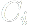 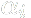 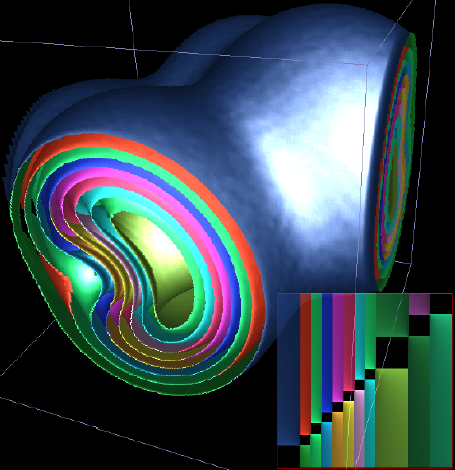 [Speaker Notes: Equations
C_I
¥alpha_i]
Pre-integrated texture
a: shading before resampling
b: shading after resampling
c: b with interpolated slices
d: pre-integrated, same slice set as b
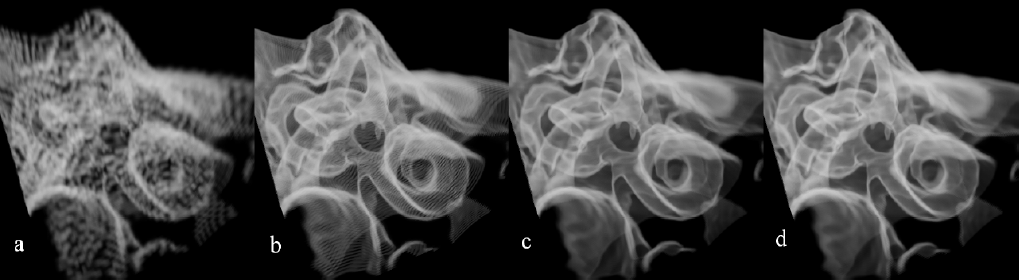 Dividing cubes
Find voxels that cross isosurface
Subdivide to pixel-sized sub-voxels
Find sub-voxels that cross isosurface
Plot as shaded points / kernel footprints